The Science and Unscience of Reading


Timothy Shanahan
University of Illinois at Chicago
www.shanahanonliteracy.com
Science of Reading
These days I probably get more questions about the “science of reading” (whatever that is) than any other subject 
What it is, why it matters, what it includes, who decides any of this, whether some particular program or approach is part of the science of reading or not are all questions that I’ve been getting
Let’s clear up some of those issues today
Why is everyone talking about this?
Its recent popularity is due to a series of radio documentaries by Emily Hanford, a journalist for American Public Media (APM)
Hanford’s reporting focused widespread neglect of phonics instruction in schools and teacher preparation programs despite a substantial body of evidence showing the importance of decoding and the value of phonics instruction
These stories have been widely picked up and amplified by New York Times, Public Television, and other journalistic organs
Why is everyone talking about this? (cont.)
Various groups have embraced this reporting (particularly those representing the parents of children suffering from dyslexia)
Public pressure has moved legislatures, governors, school boards and publishers to grasp for alignment with whatever they think a “science of reading” may mean
Some of these efforts have been thoughtful if overdue, while others have been inconsistent with any real “science of reading”
Confusion over science of reading (SOR)?
The term “science of reading” is in vogue, but it has no well-agreed upon meaning
Many have inferred (on the basis of Hanford’s reporting) that any products or claims advocating phonics are the totality of SOR
Historically, over the past 200 years the term has come in and out of vogue and its use has not necessarily been consistent
In 2020, Reading Research Quarterly published an issue focused specifically on the science of reading and there were literally dozens of different conceptions as to what it is or what it includes
Original Source of SOR
SOR first appeared in the 1700s
At the birth of the field of linguistics, philologists determined how to “read” ancient texts from ”dead languages” –SOR told you how to read the words
They produced Bibles in Hebrew with diacritical marks to show the proper pronunciations of the words
American educators followed this lead – providing instructional texts with diacritical marks (both to support decoding for reading and to create American language) – that’s what they meant by SOR  
It is not inappropriate to use SOR to refer to decoding given the origin of the term -- but no one should think this to be the only aspect of reading that may be scientific
Original Source of SOR  (cont.)
SOR is used off and on throughout the 19th century, usually with the intent of emphasizing linguistic pronunciation approaches to reading instruction
In the 20th Century, the term is rarely used
However, in the 1990s, we start hearing about “scientific based reading research” (SBRR) – not quite the same term, but covering some of the same ground (we’ll come back to that)
In 2007, publication of book of literature reviews of theories, reading processes, stage models, cross-linguistic studies, etc. is published with the name, Science of Reading: A Handbook
Original Source of SOR (cont.)
One of the chapter authors, Mark Seidenberg published an article with that in the title and refers to that term in his popular book, Language at the Speed of Sight (2017) -- a book that focuses on studies of the reading process
There is virtually no mention in the public press of the term 
2018: Emily Hanford’s first radio documentary on reading appears and the term skyrockets
Unfortunately, none of these sources bothers to provide a specific definition – one must work that out from looking at what is included and what the purposes are
Original Source of SOR (source)
The scholarly pieces that used the term have focused heavily on basic research about how information is processed during reading 
They describe research on how skilled readers read, and they generate some hypotheses about the relationship of this knowledge with reading instruction
An example:
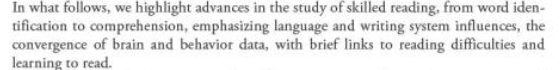 Original Source of SOR (source)
Likewise, although Hanford does reference the instructional research (such as that reviewed by the National Reading Panel), but she depends heavily on the neurological studies showing how the brain processes information when it reads a word
Although the ultimate purpose of these scholarly and journalistic pieces is to suggest how the teaching of reading should proceed, they rely on a body of studies that can’t possibly tell you how best to teach reading
Original Source of SOR (cont.)
I want to explain and distinguish a science of reading from a science of reading instruction 
I also want to provide a clear definition of the kinds of evidence that we should rely on for determining what instructional approaches make sense – and to describe some of what we have learned from such research
However, my point isn’t to distract you from the fact that decoding instruction has often been neglected and misdirected over the past decade and this problem must be redressed (Hanford is right!)
SOR versus SORI (cont.)
There are various kinds of research and lots of ways of distinguishing them
A first distinction has to do with the topic of the research or its purpose
Here I would divide scholarship into basic research and applied research
Basic research in our field would include psychological studies into how the mind works, the nature of memory or learning or neurological studies into how the brain processes certain kinds of information
SOR versus SORI (cont.)
Examples include the kinds of neurological study Hanford cites –showing  linkages from the visual to the phonological regions of the brain when proficient readers read a word
Another example: cognitive studies of the numbers of items individuals can hold in short term memory 7±
Applied research explores practical issues: How are students doing post COVID? What’s the best way to teach reading? Do children learn more during small group or whole class instruction?
SOR versus SORI (cont.)
As valuable as basic research can be, it can never be immediately or directly applied to real life problems
Although neurological research seems to indicate that readers need to link the visual and the phonological, it doesn’t reveal how we can better facilitate that (Are those links best taught through explicit instruction or through some kind of guided discovery? How much instruction is needed?)
Another example: the importance of practice in learning
SOR versus SORI (cont.)
As valuable as basic research can be, it can never be immediately or directly applied to real life problems
Although neurological research seems to indicate that readers need to link the visual and the phonological, it doesn’t reveal how we can better facilitate that (Are those links best taught through explicit instruction or through some kind of guided discovery? How much instruction is needed?)
Another example: the importance of practice in learning
SOR versus SORI (cont.)
A fundamental fallacy in psychological, neurological, and genetic research: if you understand something, you understand everything
Directly applying basic research to education is fraught with error – even if the basic research is correct, you don’t necessarily know how to apply it effectively
In medicine, it would be malpractice to translate basic research directly to patient care without conducting applied research studies aimed at determining the effectiveness of your application of the ideas from basic studies
SOR versus SORI (cont.)
Any true “science of reading” will include all kinds of research and a wide range of questions about reading that go far beyond issues of education
Examples:
	-- how does the brain process single words 			differently than phrases or sentences?
	--what is the relationship between text 			readability and subscribership for newspapers?
	--how should we interpret the Bible?
	--who can read product liability statements?
SOR versus SORI (cont.)
Much of the rhetoric around SOR is an attempt to apply basic research directly to practical questions of teaching reading without the relevant application studies
Much of this discourse refers to basic research (brain studies, computer simulations, tests of cognitive phenomena with college students), but then quickly moves onto what this means for how we should teach reading
Often basic research is cited prominently, and this is followed by logical claims about what it must mean to teaching reading (claims never tested)
SOR versus SORI (cont.)
We need to make pedagogical decisions based on a science of reading instruction (SORI)
Such a science depends mainly upon systematic, controlled attempts to evaluate the benefits and problems associated with the application of approaches, methods, and materials in classrooms
These kinds of studies may be based upon insights drawn from basic research or they may be bolstered by basic research studies that provide explanation for reasons they may have worked or not
Nature of Evidence
Many of the reading war arguments we are hearing these days arise from disagreements over the nature of evidence
This aspect of the arguments is reminiscent of our reading war arguments of the 1990s – in which “experts” contradicted each other’s pedagogical claims, with both sides claiming that research supported their point of view
At that time, the federal government stepped in and, by law, defined the nature of research evidence that could be used to support the idea that some approach or method was effective in the classroom
Nature of Evidence (cont.)
Those definitions disappeared from law when the U.S. government ended its efforts to improve national reading achievement
Nevertheless, the criteria that they established for making claims were protective of children and schools and I think that it would be wise to employ those standards
They require that the evidence that we go on be drawn from classroom studies, but they also establish other standards that ensure the guidance drawn from these studies be accurate and trustworthy
Nature of Evidence (cont.)
Evidence should be derived from a scientific method that is appropriate to the claim being made
When it comes to reading instruction, those claims tend to be along the lines of, “Using the such-and-such approach or teaching the such-and-such skill leads to greater learning”
That is a causal claim – you are claiming that taking a certain action should have a certain result (the action is causing the improvement)
The only way to test causal claims is to conduct some kind of experiment in which there is a comparison between those who receive the action and those who don’t
Nature of Evidence (cont.)
Evidence should be derived from a rigorous analysis of data
The groups need to be equal
The data need to be reliable and replicable
The statistical analyses need to accurate and appropriate
The study must be reported thoroughly enough that it could be replicated
Nature of Evidence (cont.)
Evidence should be reviewed through independent, objective, scientific evaluation
Independent panels should determine if there are flaws in the reasoning
Nature of Evidence (cont.)
Evidence should be replicated
Multiple studies are needed to conclude that something works
Knowing how often something has delivered benefits and the range of benefits delivered is important
Nature of Evidence (cont.)
Evidence is strengthened when it is supported by convergent evidence
Basic research may not be enough to go on to apply the results to instruction, but that basic research evidence is consistent with the pedagogical evidence is worthwhile
This convergent evidence may be from descriptive or correlational studies, neurological investigations, and studies of other kinds of learning
Limitations of a SOR
We must be careful not to overdo it when it comes to a science of reading
Science has important limitations (that’s why those criteria for evidence are important)
However, there are other limitations beyond the problems with individual research studies addressed there
What does “it works” mean? (cont.)
What do you do to make your instruction work – in terms of student engagement, in terms of motivation, in terms of monitoring and follow up, in terms of adding explanation, etc.????
Approaches, methods, and programs that are supported by research require those elements, too
Don’t be fooled into thinking that SOR approaches lead to automatic learning
But what if there is no evidence?
Often, we must make decisions without such evidence 
In some cases, there is basic science or correlational or descriptive evidence that may suggest a specific course of action – in others, we have no more to go on than logic and subjective experience
However, when making recommendations based on that kind of information it is important that everyone to understand the situation (those decisions are not made based on SOR)
The Role of Model Building in a  Science of Reading
Model Building
Science helps us understand complex systems 
As such, it often develops models that represent the parts and relationships within a system 
These models provide frameworks for thinking about the system and facilitate communications 
There are several models of reading that are highly useful and yet are often misunderstood
The Simple View
Gough & Tunmer, 1986
[Speaker Notes: This model argues that the only special or specific reading skills are involved in decoding. The idea is that if someone is able to understand oral language then teaching them to decode from print to oral language should enable listening comprehension. It also shows that if either decoding or oral language skills aren’t there then reading comprehension will be damaged. There is substantial evidence showing the importance of decoding and language comprehension to reading and that instruction of those improve reading. They show the possibility of being good at either of these skills without the other. (The math doesn’t quite work out and it ignores the importance of the language of text).]
Simple View
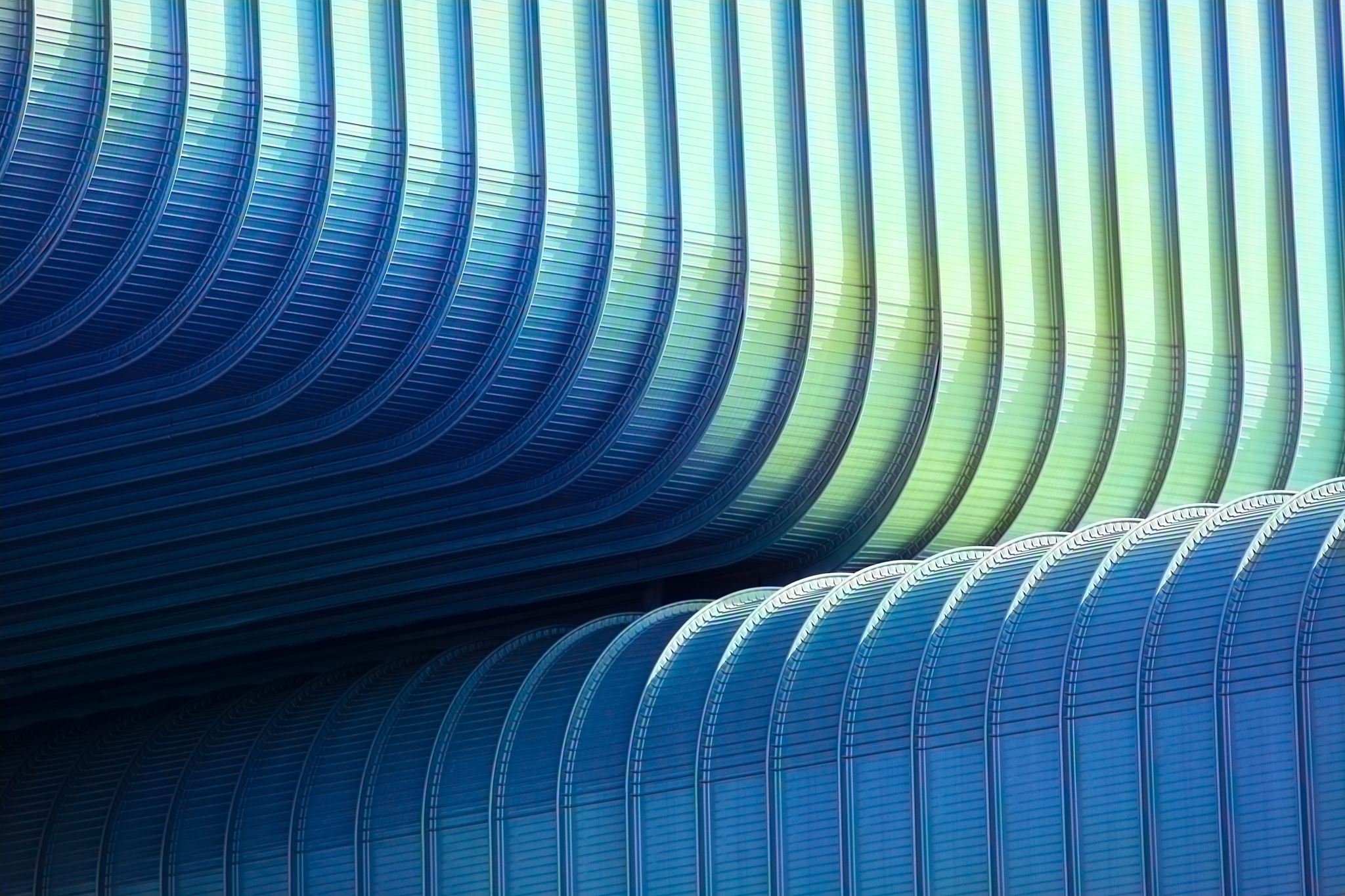 Scarborough’s Reading Rope
[Speaker Notes: This is similar to the simple view in some important ways: word recognition and language comprehension are both important. However, it also captures some of the subskills in those components – not necessarily comprehensively. It emphasizes the idea that word recognition and language comprehension develop simultaneously and that the foundational skills need to be developed with automaticity while the language part of the model needs to strategic. The binding of the strands also suggests (though not very persuasively that some language skills may facilitate the word recognition development).]
Reading Rope
Active Reading Model
Duke & Cartwright, 2021
[Speaker Notes: This is the most recently published of these models. It also has both word recognition and comprehension… and expands a bit on what is included in those spheres… some of these parts are controversial (not as well proven as the others)… it emphasizes bridging processes – skills and abilities that have a foot in both camps, and while not emphasizing automaticity in the word recognition piece, it emphasizes the importance of Executive functioning and strategies across the whole process.]
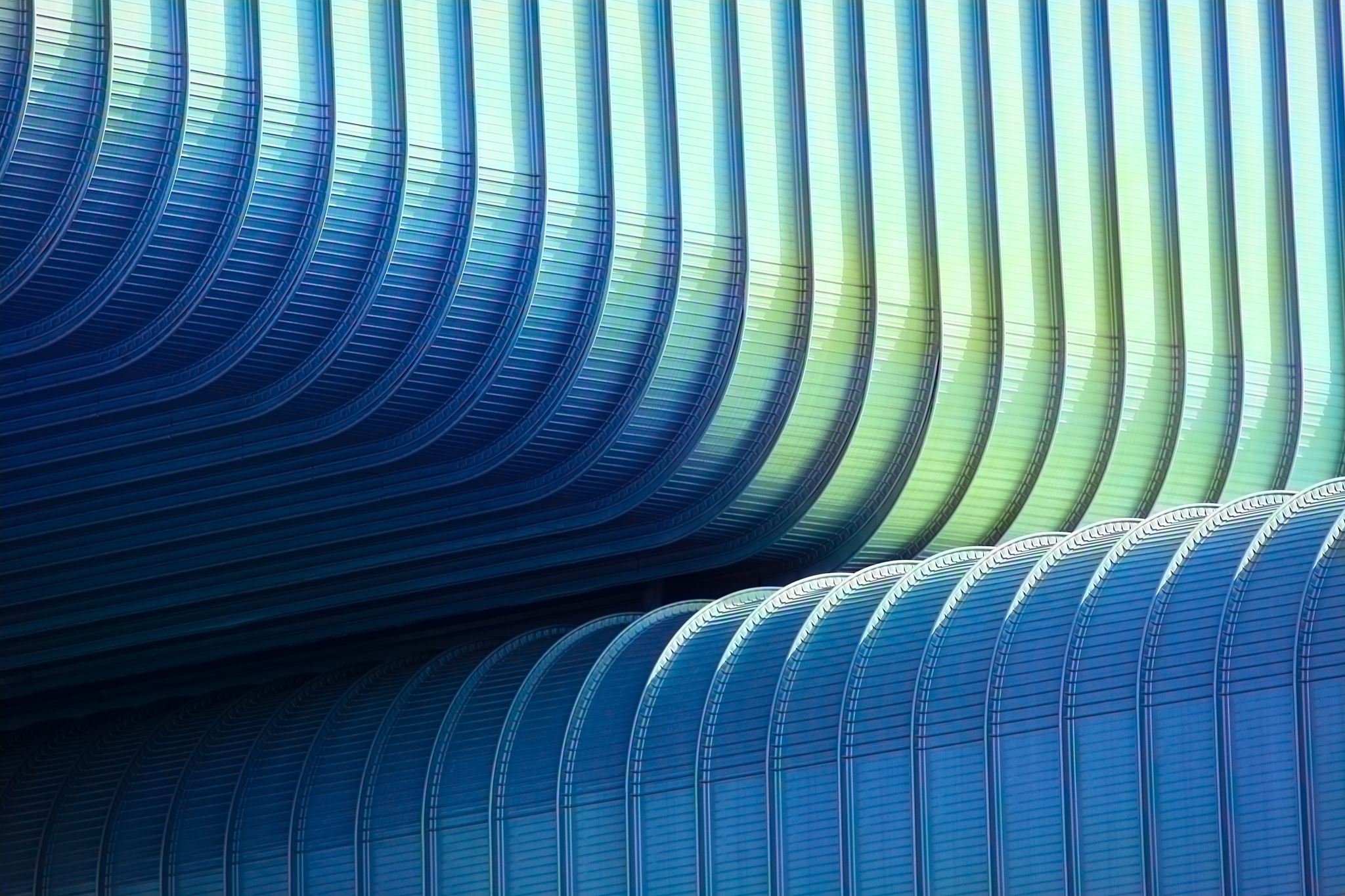 Active Model
Models of Reading
As you can see, these kinds of models are meant to illustrate the components of reading and their relations
All these models are “accurate” in the sense that they include variables and processes that research has identified as being important or having potential importance
They are all incomplete, they all miss certain nuances, but they do provide frameworks for thinking about reading
None of them are adequate instructional models
Foundational skills
Three Essential Epiphanies
Words represent things and thoughts
Words are made of letters
Letters stand for the sounds in their language



				Wolf, 2022
“Foundational Skills”
“Foundational skills” encompass more than just word recognition skills – there are foundational language skills as well 
However, the usual practice has been to emphasize decoding and word reading as foundational skills and to place other aspects of word knowledge in the language sphere
We’ll proceed that way, but we need to remember the connections
“Foundational Skills” (cont.)
Reading Words and Parts of Words 
	--Phonological awareness
	--Phonemic awareness
	--Alphabet 
	--Phonics 
	--Spelling
	--Sight vocabulary 

Oral Reading Fluency (accuracy, automaticity, prosody)
English is an alphabetic language – letters/spellings refer directly to the sounds of the language 
Young children can usually hear well, but that doesn’t mean that they can perceive language sounds separately  from meaning
Phonological Awareness is the ability to hear and manipulate language sounds including word and syllable separations and the phonemes within spoken words
Phonological aspects of language only deal with sounds  (they have nothing directly to do with letters or spelling patterns)
Phonological Awareness
A phoneme is a perceptually distinct unit of sound in a language that distinguishes one word from another (/p/, /b/,/d/, /t/ in the words pad, pat, bad, bat)
There are 42-44 phonemes in the English language (out of approximately 500 that exist across all languages)
Phonemic Awareness refers to the ability to perceive and manipulate these small units of sound within words – in English that means perceiving those 42-44 phonemes
Phonemic Awareness
Phonemic Awareness is a part of Phonological Awareness – the part of it that develops last – phonological development goes from gross sounds (like words and syllables) to smaller sounds (phonemes)
As such, phonemic awareness is the last part of phonological awareness to develop, and it is the part that is most related to early reading development. -- students low in PA have difficulty learning to decode
PA versus PA
Infants are born with the potential to perceive and use in oral language all ~500 phonemes
They spend most of the first year of life paring this potential down – being shaped by their language environment to pay attention to particular sounds relevant to the language being learned
Attention shifts from phonemes to words (18 months to 5 years)
Phonemic awareness tends to develop for most people between the ages of 4-8 in any language including those without alphabetic languages
Continues to develop throughout childhood
Phonological Development
Some authorities say that there is no value in teaching the grosser aspects of phonological awareness – in their opinion instruction should focus only on phonemic awareness
They are correct that there are no kindergarten or first grade studies showing the effectiveness of phonological training in improving reading
However, developmental studies do show this progression of learning from grosser to finer skills
And there are instructional studies with preschoolers showing that phonological instruction gives kids learning benefits with reading
PA Controvers
Also, the K-1 studies have not typically evaluated kids’ PA status initially so it is impossible to tell if those low in the grosser skills have more trouble learning phonemic awareness 
Given that, I would not hesitate to begin kindergarten or first grade with instruction aimed specifically at phonemic skills (and not grosser sounds), but if I had students who were struggling with the phonemic awareness instruction (and not making progress), I would drop back to focus on words, syllables, onset-rimes
PA Controversy (cont.)
National Early Literacy Panel (2008) meta-analyzed approximately 50 studies finding that instruction in PA in pre-K and/or K (alone, combined with AK, combined with phonics) led to significant learning impacts on PA, AK, Reading, Spelling
NRP meta-analyzed 51 studies finding that phonemic awareness instruction in K, 1, and for remedial students led to significant improvements in phonemic awareness, decoding, reading comprehension, and spelling (NICHD, 2000)
Value ofPhonemic Awareness Instruction
NLP (2008) found that phonemic awareness instruction was beneficial for second-language students, too
More recent studies concur (e.g., Ashby et al., 2013; Edwards et al., 2016; Loeb, et al., 2009; Pollard-Durodola, et al., 2009; Rice et al.,2022; Suggatge, 2016)
Basically, these studies have shown that (1) PA is integral to early reading development; (2) PA can be taught; (3) Improving students PA leads to higher reading achievement
Value ofPhonemic Awareness Instruction (cont.)
These studies show that getting students to the point of development at which they can easily fully segment words and blend separate sounds to make works
Research showed that on average 14-18 hours. of PA instruction was adequate to get students to this criterion
Some children have disabilities affecting their phonemic awareness development and even some normally developing children will not accomplish this easily, so the amount of instruction needed is going to vary
Value ofPhonemic Awareness Instruction (cont.)
Research has identified several phonological and phonemic skills that can be assessed and taught
Although the ultimate goal is to enable segmenting and blending, we want to develop automaticity and flexibility with these so teaching a wider array of skills may best accomplish that
When students can easily segment and blend, then phonemic awareness instruction can discontinue
The state of Illinois recommends the following PA skills in its educational standards
PA skills
Examples of PA Skills
Phonological Awareness Skills
Word separation
Syllable segmentation
Onset/rime
Phoneme identity
Phoneme isolation
Phoneme blending
Phoneme segmentation
Phoneme addition
Phoneme substitution
Phoneme deletion
David Kilpatrick has hypothesized that some students will need help in developing              “advanced PA”  
Evidence shows that PA continues to develop after children have accomplished the target criteria presumably from their reading, phonics, spelling experiences
He believes that, for this group of dyslexic students, lessons involving more complex PA tasks would allow them to continue to progress in decoding and spelling
PA Controversy 2
He claims that interventions that include such training end up with better results than those that do not (e.g., deletion, substitution, reversal)
However, no one has studied this directly (and there are even disagreements over the correlation he claims)
Under the guise of SOR, some states and districts are mandating advanced PA instruction for all elementary grade students and some professional groups are promoting it
He may be right but as of yet there is no research evidence
PA Controversy (cont.)
PA Instruction (cont.)
No research on the following practices, though they all seem reasonable given what we know about PA development and instruction
Useful for children to see the teacher’s mouth when pronouncing words 
Can be helpful to provide mirrors to children to observe their own mouths when they are pronouncing the words 
Using physical objects as counters to keep track of the sounds
 Stretching sounds initially can facilitate children’s ability to recognize sounds (e.g., f-f-f-f-ox)
PA Instruction
According to the research, PA sessions should be brief (~10-20 minutes) and intensive
Instruction should emphasize 1-2 skills at a time (don’t make it too complicated)
Individual or small group superior in analyses of research but there is also evidence that whole class instruction can be effective too – with ongoing monitoring and small group (3 students) follow up for those who lag
Some authorities claim that phonemic awareness instruction should eschew letters (PA with the lights off)
Others argue that PA instruction should include letters (letter instruction, use of letters as counters, connecting letters with sounds)
PA Controversy 3
There is substantial evidence showing that including letters in PA instruction is valuable
In fact, the inclusion of letters roughly triples the learning effects of PA instruction
Initially, omitting letters ensures that students are hearing the sounds without visual aids, but as lessons proceed with a phonemic element it is best to connect to letters
Don’t think of PA as the precursor to phonics (instruction moves back and forth between these)
PA Controversy (cont.)
Research continues to identify knowledge of the alphabet as the best predictor of early reading success (high correlation)
Studies also show that teaching the ABCs improves reading and relevant skills (PA)
Alphabet Knowledge
Some authorities claim that we should not teach letter names, only letter sounds because letter names confuse children and distract them from learning what is needed for decoding
Others argue that the alphabet has been part of reading instruction for hundreds of years and that we should continue to offer such instruction
ABCs Controversy
Studies show the teaching if letter names is helpful in supporting reading, spelling, and decoding – the most thorough analyses (Foulin, 2005) show this
The ABCs also have a multiplier effect with PA (NELP, 2008)
Non-instructional studies show that letter names serves as a memory anchor and facilitate the linking of diverse elements
Teaching the alphabet should include the letter names (capital and lower case), the most common letter sound for each letter, and how to print the letters
ABCs Controversy (cont.)
Many kindergarten and first grade teachers are dedicated to the idea of teaching ”Letter of the Week”
Research shows that students can make faster learning progress with a more ambitious letter learning agenda – children are not stressed or overwhelmed with faster instructional routines
ABCs Controversy 2
How should we teach the alphabet?
One research supported approach includes the following steps (Jones, Clark, & Reutzel, 2012)

Letter name identification (1-2 mins)
Letter sound identification (2-3 mins)
Practicing with letter in text/Matching letter and sound (3-4 mins)
Producing the letter form (4-5 mins)
Teaching the ABCs
Letter name identification  (memorization task)
Show the capital and lower-case letter 
Tell the letter name
Have children repeat the name 
Show that letter with 2-3 others and have children point to the correct one and name it
Provide several opportunities to respond with various combinations of letters.
Teaching the ABCs (cont)
Letter sound identification (matching task)
a.    Tell students that the letter represents the sound
Show the upper- and lower-case letter and make  the sound
c.    Draw children’s attention to how you made the sound
d.    Have the children practice making the sound
e.    Show them a picture of something the name of which begins with that sound
Teaching the ABCs (cont)
Practicing with letter in text/Matching letter and sound 
  Provide 3-4 letter cards at a time
  Have students locate the appropriate one
Or show simple sentences and have students point to or underline the letter that is the focus of the lesson
Or provide pictures the students can name., and have them match the pictures with the appropriate letters that represent the initial sounds
Teaching the ABCs (cont)
Producing the letter forms
Demonstrate how to write letter
Students then practice writing it with teacher feedback
Use of pages that have dotted examples and arrow indicators are helpful
Teaching the ABCs (cont)
Phonics
Phonics refers to instruction aimed at teaching the alphabetic system of English; it includes the teaching of sound-symbol correspondences and the relationships between spelling patterns and pronunciations of words; decoding from print to pronunciation
Phonics is an approach to teaching (it is not a science -- phonology is a science)
Why teach phonics?
NELP examined 70 studies on decoding instruction (includes those PA studies noted earlier); found that such instruction in preschool and kindergarten had moderate to large impacts on  students’ reading and spelling development and on various emergent literacy skills
NRP examined 38 studies on phonics instruction and found that such teaching in grades K-2 improved decoding, fluency, comprehension, and spelling and with older remedial readers it improved decoding and fluency and on reading comprehension and spelling
Why teach phonics?  (cont.)
NLP found that explicit phonics instruction was beneficial to second language learners
The payoff – in terms of benefits to later reading achievement – were lower for second language students (because of lower knowledge of English) – phonics enables the reading of words, but the fewer words the reader knows the meanings of, the lesser the benefits
Goal of PhonicsInstruction
Often it is assumed that the purpose of phonics instruction is to teach students to sound out words
However, there is very little sounding out in proficient reading (students do sound out initially) and the sounding out that we may engage tends to aim at approximations rather than exact pronunciations 
The real purpose of phonics is to help students to develop “orthographic mapping” 
Orthographic mapping refers to how we come to recognize words as sight words and to spell words from memory
Goal of PhonicsInstruction (cont.)
What we mean by a sight word is a word that can be recognized immediately as if there was no sounding or mediation
Sight words are developed not from rote memorization but from forming connections among spellings, pronunciations and meanings in memory
In other words, phonics teaches students how to approach words phonologically and to develop a systematic way of remembering words – without rote memory
Goal of PhonicsInstruction (cont.)
Basically, phonics instruction teaches students how to look at words (attending to all the letters in a sequence), how to connect visual and phonemic information, and how to store this information in memory in a bonded or connected form
Because of this it is not necessary to teach all possible spelling patterns (instruction tips kids off to some of the most useful patterns and encourages students to notice other patterns)
Is phonics necessary?
It is possible to learn to read without explicit phonics instruction
The orthographic-phonological aspects of English is a system so someone can figure it out without much overt teaching
However, explicit phonics instruction increases the number of children who are successful in learning to read and improves average achievement levels 
Methods that don’t include phonics – or that provide minimal attention to it do teach reading – just not as successfully as comparable approaches that include explicit phonics instruction
The Irregularity of English
Linguistic research reveals that English is complex but also highly consistent
English spelling is complicated for various reasons, but a major one is that the spelling represents both phonology and meaning
As such, phonics instruction provides valuable clues to how the system works
For this to be successful, students must be flexible, sensitive to patterns, comfortable with approximations, and self correcting
We need to teach phonics in ways that build a mental set for variability so they can respond accordingly when their initial attempts fail
Do we need a phonics program?
Some authorities agree that phonics should be taught, but they believe that students will do best with targeted phonics mini-lessons aimed at what they are struggling with currently
Phonics Controversy
Research studies that made this comparison found that following a systematic program of instruction that specified a series of lessons to be taught in sequence worked best
Students who received that kind of teaching did better than those with more opportunistic teaching supports
Phonics Controversy (cont.)
Phoneme-Grapheme Correspondences
Phoneme-Grapheme Correspondence
Phoneme-Grapheme Correspondence
Phoneme-Grapheme Correspondence
Phonics curriculum?(cont.)
The following pages represent a sample scope and sequence for teaching 3 years of phonics instruction provided by Louisa Moats
Effective phonics instruction is explicit and systematic 
It will typically include instruction that focuses on recognizing the element or pattern, on matching it to a pronunciation
It should also include a substantial amount of application – reading words, writing words, reading in context
Focus should be on real words – not nonsense words (both because that isn’t how decoding really works and it disrupts useful assessment practices)
As with any teaching, review is important – revisit what you teach
Phonics instruction
Teaching a Phonic Element
Auditory discrimination: teach students to distinguish the phoneme auditorilly 
Visual discrimination: teach students to recognize the letter or letter combination in words 
Auditory-Visual Matching: connecting the sound/pronunciation and the letter(s)
Word decoding/encoding: applying the skill to real words – blending the sounds, reading the words, and spelling them
Reading: reading decodable text, practicing applying the skill
How much phonics instruction do students need?
Some programs that provide as little as 10 minutes per day of phonics instruction claim to be in alignment with the science of reading since they include phonics
Others provide as much as 1 hour a day and more of such teaching
Phonics Controversy 2
There is no study of the appropriate duration of phonics lessons
However, all the positive studies of phonics instruction provided between 20-45 minutes a day of phonics, with almost all the studies providing 30 minutes daily
Phonics Controversy 2  (cont.)
What about instructional differentiation? I think some of my kids may need more or less phonics than others
Some authorities acknowledge that children might already have well-formed decoding skills, but say that more phonics instruction won’t harm them
Phonics Controversy 3
Research by Carol Connor and her colleagues found that it was more productive to have students who had mastered the phonics goals work independently on other activities (e.g., independent reading, group projects, writing)
She found that the ability to work independently and to benefit from that was closely connected to their level of phonics attainment
Some students may need additional Tier 2 support (in class or pull out)
Some students will need phonics instruction beyond Grade 2 (need to accomplish threshold levels)
Phonics Controversy 3 (cont).
Should we teach 3-cueing systems or how to use pictures and context to figure out words?
Many programs teach these “skills” and many teachers argue that the practice works (that is, students read more words correctly)
The Hanford documentaries claim that such practice is antithetical to the science and that it hurts children’s reading progress by undermining the phonics instruction they do receive
Phonics Controversy 4
There is no instructional research supporting the benefits of 3-cueing instruction though it has been recommended to teachers for more than 50 years
There is also no research showing it to be harmful
However, there are descriptive/comparative studies showing that it is the poorest readers who use these non-decoding strategies to read words
All children start with this approach, but as they learn what reading is and how to do it, they rely on those skills less and less
Phonics Controversy 4 (cont.)
Good readers look at pretty much every letter in every word – they don’t rely on context much for recognizing words
They do need to use meaning (Is that a word? Does that word make sense?) to evaluate their success at decoding
However, they need to learn to try an alternative pronunciation when they hit this barrier – not alternative information
Without evidence of benefit – and the logical inconsistency of teaching readers to read like students do when they err – I wouldn’t teach it
Phonics Controversy 4 (cont.)
Should we use decodable text?
Decodable text is another one of those poorly defined terms that challenge reading educators
To some it refers to texts that have a particular percentage of word regularity 
To others it refers to texts that include a large number of words that represent a particular spelling pattern
And, to still others, it is text that is linked to a particular phonics instruction regimen – the texts include a high percentage of words that the students should be able to decode given what they have been taught
Phonics Controversy 5
There is only one direct experimental study of decodable text by these definitions and it found there to be no learning difference between text that was 11% decodable and that which was 85% decodable in decoding, word reading, passage reading, or reading comprehension (Jenkins, et al, 2004)
Other studies confounded simplicity with decodability (beginning readers definitely learn more with texts that are relatively easy – either in terms of decodability or repetitiveness or a combination of these– and do less well with texts that have a lot of single hard words or texts that are simple due to repetitive sentence patterns
Phonics Controversy 5
A few studies reported that the children were more likely to try to decode with decodable text than with leveled readers (however, this may have been due to the instructional routines rather than the texts themselves) (Cheatham & Allor, 2012; Compton, 2005; Mesmer, 2010)
Other studies have found greater fluency resulting from leveled readers (Mesmer, 2010; Price-Mohr & Price, 2017)
Phonics Controversy 5 (cont.)
A few studies reported that the children were more likely to try to decode with decodable text than with leveled readers (however, this may have been due to the instructional routines rather than the texts themselves) (Cheatham & Allor, 2012; Compton, 2005; Mesmer, 2010)
Other studies have found greater fluency resulting from leveled readers (Mesmer, 2010; Price-Mohr & Price, 2017)
Phonics Controversy 5 (cont.)
It appears that decodable texts are not necessary for early reading, but they may make sense for providing opportunities for concentrated practice with the skills that are taught
However, research has found that students who are trained to think text is highly regular and consistent end up reading less well than those who see the task as more complex and conditional (mental set for consistency vs. mental set for variability)
Phonics Controversy 5 (cont.)
To avoid this problem, it is important not to overdo it with decodable text (those who claim exposure to other texts to be damaging, make this claim without evidence)
I would use both decodable text (for practice with the phonics skills) and less decodable text to ensure that students are not building a mental set for consistency)
Phonics Controversy 5 (cont.)
Also, teach students to look at, think about, and memorize high frequency words with irregular spelling patterns
Teach mispronunciation correction
Use word sorts that allow students to compare “words that do with words that don’t” (e.g., do versus go, he, she, me, we)
Morphology instruction (cats versus dogs)
Phonics Controversy 5 (cont.)
Oral Reading Fluency
Oral reading fluency (text reading fluency) refers to the ability to read text accurately, with automaticity, and with prosody
Accurately means reading the author’s words and correcting miscues or mispronunciations
Automaticity means reading the text without a great investment of conscious attention (freeing space for comprehension)
Prosody means with proper expression, making the text sound like language
Oral Reading Fluency (cont.)
Automaticity is usually measured by speed of processing but that doesn’t mean the goal is hurried reading
Studies show it is more an ability to be able to do other things while reading words (studies of voice-print span)
Studies show that oral text reading is more closely related to reading comprehension than oral word list reading (even if it is the same words)
Learning to apply phonics to authentic reading experiences is essential
Oral Reading Fluency
National Reading Panel reviewed 52 studies and found that oral reading fluency instruction improved decoding, word reading, fluency, and reading comprehension in Grades 1-4 and with remedial students Grades 1-12
Fluency is best predictor of reading comprehension in lower grades (2nd: 73% of comprehension variance explained by fluency; this declines to 25% by grade 8)
Oral Reading Fluency
The idea of teaching oral reading fluency came from attempts to meet the learning needs of students who knew their phonics, but still did not read well (Chomsky, 1974)
Oral Reading Fluency Instruction
Many ways to teach oral reading fluency (repeated reading, reading while listening, paired reading, neurological impress, etc.)
What these all have in common: students are reading text that is somewhat difficult for them, reading aloud, with guidance, and repetition
Repetitions can be limited to 3 total readings
Some authorities claim that text reading fluency results from decoding fluency alone (fast reading of individual words) – consequently they discourage the teaching of fluency, since phonics alone should accomplish this outcome
Text Reading Fluency Controversy
However, research shows that while word reading fluency does contribute to text reading fluency, it is an insufficient measure of it (Viersen, Protopapas, & de Jong, 2022)
Text reading fluency is significantly more closely related to reading comprehension than is word reading fluency (Jenkins, et al., 2003)
Text Reading Fluency Controversy (cont.)
Some authorities claim that fluency is best supported by independent silent reading and that rather than teaching fluency, we’d be better off providing free reading time to students
Text Reading Fluency Controversy 2
There are small learning benefits from providing independent reading time in schools
However, the learning payoff from explicit reading instruction – including fluency instruction – is a whopping 4-8 times greater than that derived from independent reading time
Text Reading Fluency Controversy 2 (cont.)
Many authorities claim that fluency is best developed through reading practice with independent or instructional level texts
Text Reading Fluency Controversy 3
Research shows that students make greater learning gains from fluency practice with more challenging texts (Kuhn & Stahl, 2003)
Text Reading Fluency Controversy 3 (cont.)
Reading Comprehension
Reading comprehension is the process of simultaneously constructing and extracting meaning through interaction and engagement with print
All those foundational skills help to enable comprehension by facilitating the interaction and engagement with print
However, there are also things that can be taught that facilitate the construction and extraction of meaning as well
Reading Comprehension (cont.)
There are two major successful approaches to enhancing the ability to comprehend text
First, studies show that it is possible to provide students with cognitive strategies that focus their attention and improve their memory for what they read
Second, studies show that it is possible to increase student language abilities in ways that improve reading comprehension
Comprehension Strategies
The National Reading Panel reviewed more than 200 studies showing the benefits of teaching students to use reading strategies
Strategies like summarizing, self questioning, visualizing, monitoring, activating prior knowledge/predicting were effective
Students benefit from knowing multiple strategies
 Strategies are best taught through gradual release of responsibility
Language Teaching
Research shows that vocabulary instruction and morphology instruction improve reading comprehension (NRP, 2000)
Research shows that instruction in syntax – how to interpret sentences –  improves reading comprehension (Shanahan, 2022) 
Research shows that instruction in cohesion -- how to connect ideas across text -- improves reading comprehension (Shanahan, 2022)
Research shows that instruction in the identification and use of text structure improves reading comprehension (Shanahan, 2019)
Some authorities claim that the best way to improve reading comprehension is to increase students’ knowledge of science and social studies
Some even call for less reading instruction to accommodate this effort to increase knowledge
Reading Comprehension Controversy
Reading comprehension does involve the use of knowledge
Studies do show that it is possible to improve students’ comprehension of a text by increasing their knowledge relevant to that text
However, there are no studies showing that increasing knowledge has a general impact on reading comprehension
Reading Comprehension Controversy (cont.)
There is no reason not to make sure that students gain knowledge from what they read – this is both an issue of what texts are used to teach reading as well as the actions in which we engage students
Studies also show that it is possible to integrate social studies or science instruction with reading in ways that improve reading and subject matter knowledge
But it is still useful to teach reading comprehension
Reading Comprehension Controversy (cont.)
For more than 70 years, teachers have been told that it is important to teach students at their instructional reading level
The claim has been if you teach students with easier (independent level) or harder (frustration level) texts, then students will not progress
Reading Comprehension Controversy 2
Research is increasingly showing that students (Grade 2 and up) make greater progress when working with texts at their frustration levels
However, this requires instruction – a text may start out at frustration level, but as students work with it, they should gain proficiency
Reading Comprehension Controversy 2 (cont.)